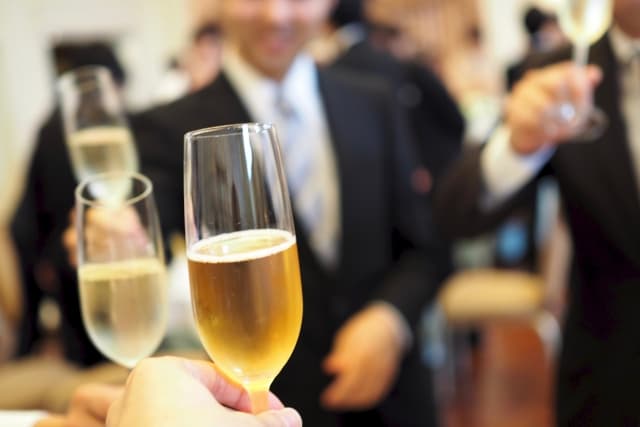 周年パーティーのご案内
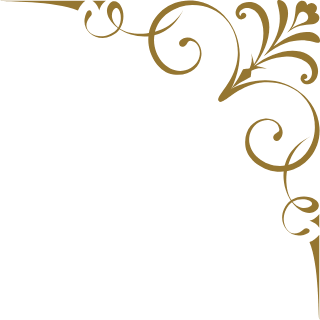 ○○の候　時下ますますご健勝のこととお慶び申し上げます。

平素は格別のご高配にあずかり厚く御礼申し上げます
さて　このたび　弊社は○月○日をもちまして創立○年の佳節を迎えることとなりました
これもひとえに皆様方の多大なるご支援の賜物と心より感謝申し上げます
つきましては　これまでの感謝を込めて　左記（下記）のとおり創立○年の祝宴を催したいと存じます
皆様方にはご多用のところ恐縮ですが　何卒ご出席くださいますようお願い申し上げます。

　　　　　日時　20◯◯年〇月〇日（〇）〇時〇分より　　　　　
　　　
　　　　会場　Glade Park 新宿
　　　　　　　(西新宿駅  徒歩2分)

　　　　住所　東京都新宿区西新宿6-6-2
　　　　　　　新宿国際ビルディング地下1階
　
　　　　幹事　◯◯　電話 090-◯◯◯◯-◯◯◯◯

参加・不参加のご回答は〇月〇日（曜日）までに幹事へ連絡くださいますようお願いいたします。
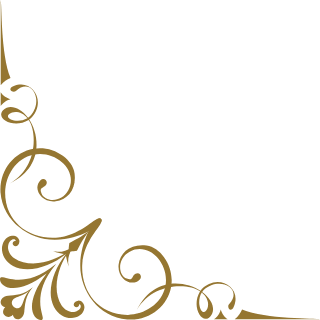